Муниципальное бюджетное дошкольное образовательное учреждение детский сад компенсирующего вида № 46 «Кот в сапогах»
НОД  «Мой  город»
 в группе старшего дошкольного возраста 
для детей с тяжелыми нарушениями речи №12
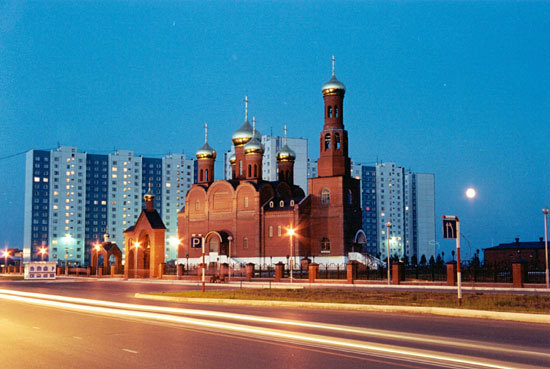 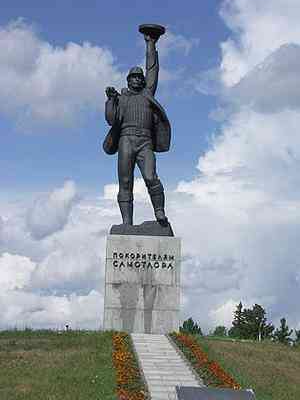 Воспитатель высшей квалификационной категории 
Клюшина Наталья Константиновна
Программное содержание: 
Расширить  представления детей о родном городе (символика, достопримечательности, названия улиц) 
Упражнять  детей в умении ориентироваться на карте города,называть домашний адрес.
Воспитывать интерес к истории родного города и края, чувство любви и гордости за свой город. 
Развивать память, внимание, умение составлять описательный рассказ по схеме.
 
Предварительная работа.
Чтение художественной литературы: рассказ “Как искали тюменскую нефть”, сборник стихотворений Ю. Магутина, стихотворения о нашем крае А. Тарханова, Ю. Шесталова. Заучивание наизусть стихотворения “Родной город” О. Шишковской, отрывок из стихотворения “Моему городу” Г. Вершиненой. Рассматривание иллюстраций с изображением достопримечательностей Нижневартовска. Беседы о родном крае, городе, о труде родителей.
 
Материал к занятию.
Демонстрационный: Приз от Вартоши; карта с гербом и флагом г.Нижневартовска на интерактивной доске;  модель для составления адреса; схема для составления описательного рассказа
Раздаточный: индивидуальные карта для обозначения пути от детского сада до дома детей, модель составления домашнего адреса.
Игровая мотивация:
 Заяц Вартоша приглашает детей поучаствовать в конкурсе «Знатоки родного города» Обещает наградить призом в случае выполнения всех заданий.
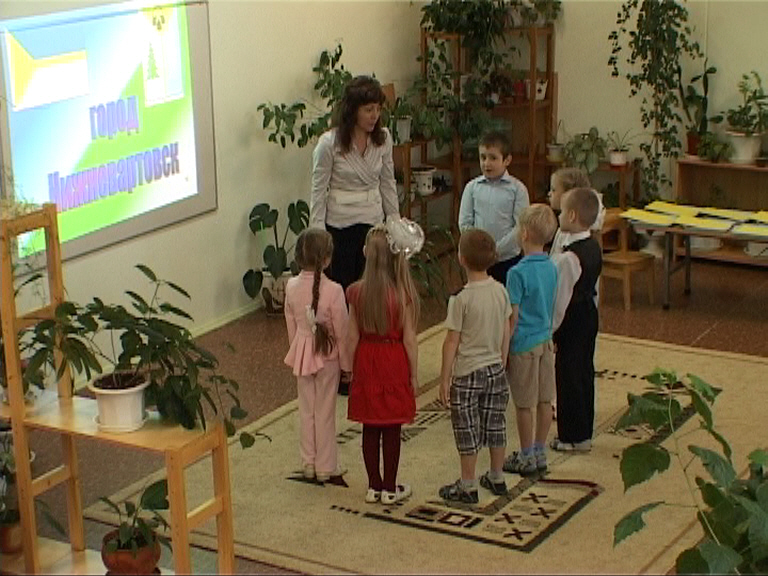 1 задание: «Найди  место на карте». Дети отгадывают загадки о нефтяниках, спортсменах, героях войны. Называют и показывают местонахождение достопримечательностей на карте г.Нижневартовска.
.
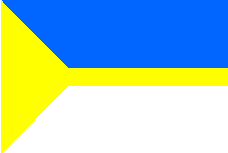 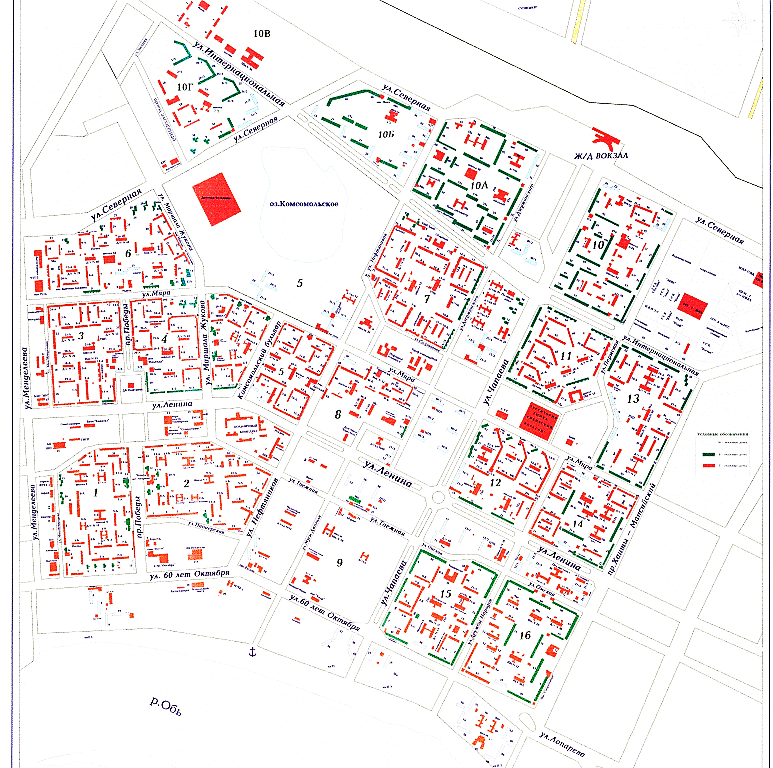 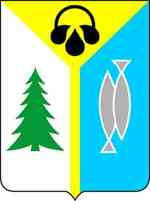 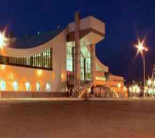 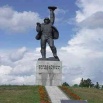 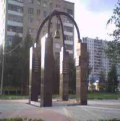 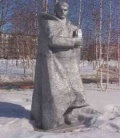 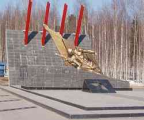 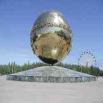 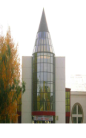 2 задание: Покажи маршрут и назови свой домашний адрес».
Дети рисуют на картах маршрут от детского сада до дома, рассказывают о своем маршруте.
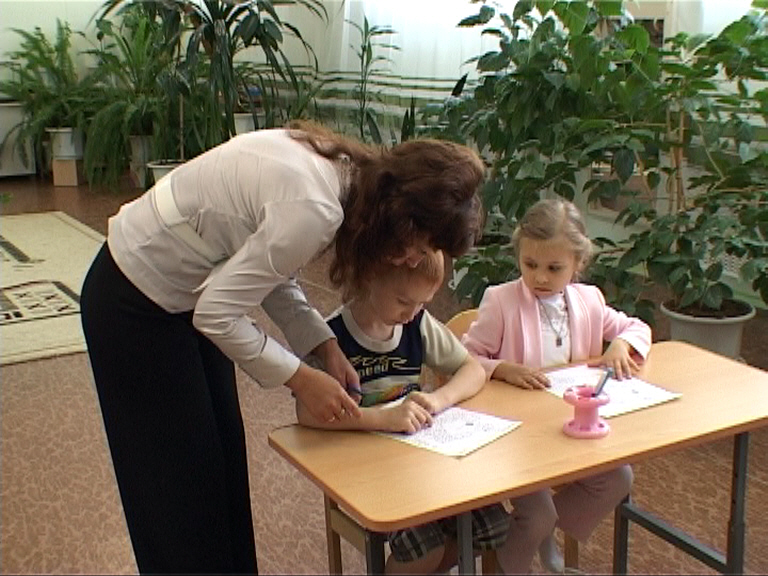 Игра на развитие эмпатии «Представь себя городом»

Воспитанники подбирают качественные прилагательные к слову дом, выполняют имитационные движения.
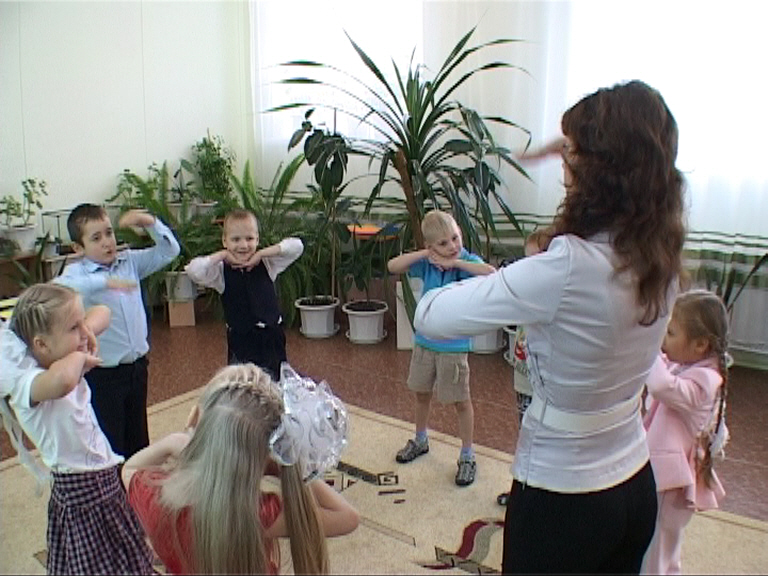 Дети с помощью кругов Эйлера составляют свой домашний адрес, называют его.
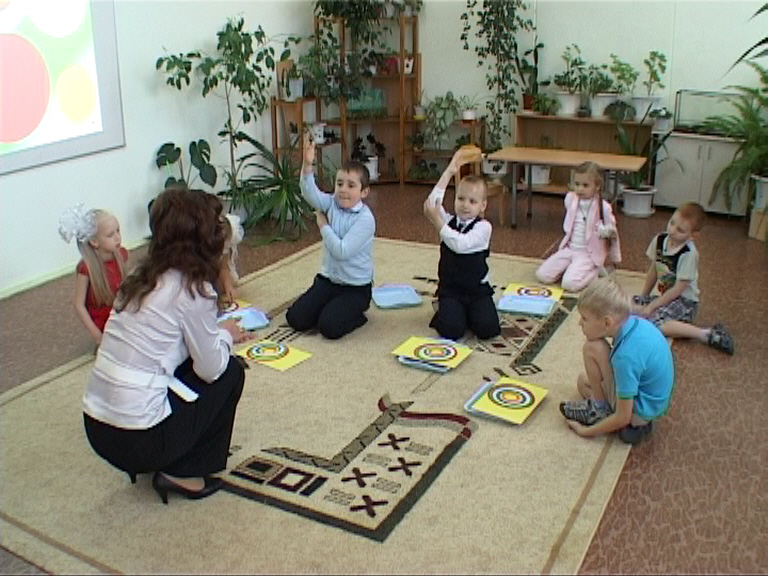 Задание 3 «Расскажи о своем городе»
При помощи схемы дети составляют описательный рассказ о родном городе.
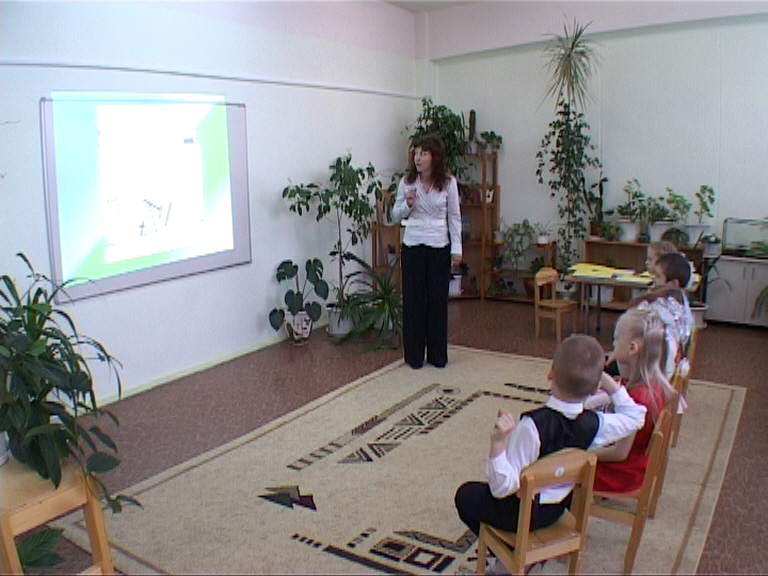 ?
Заяц Вартоша поздравляет детей с победой в конкурсе, награждает призом.
.
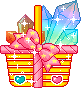 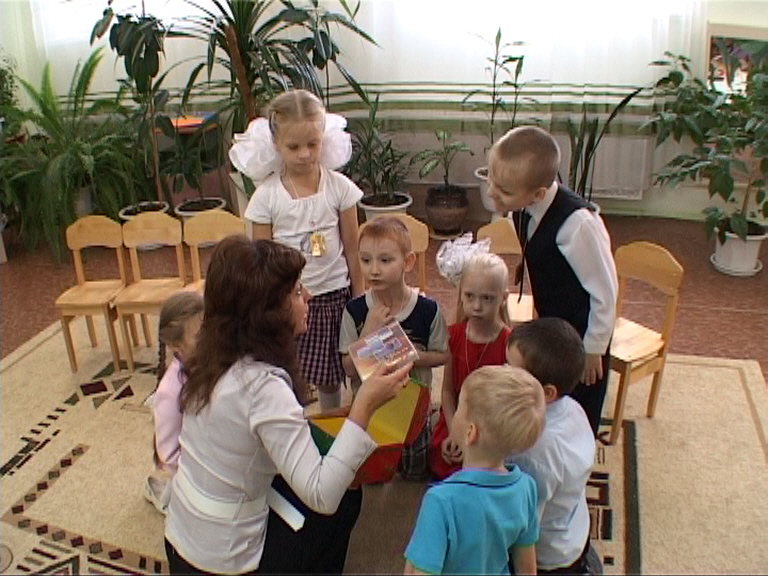 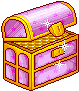